«Дети с нарушением поведения».
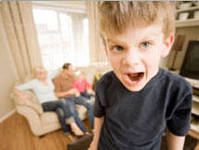 Воспитатель д/с № 798
 Шикунова Людмила Олеговна
Москва 2012-2013 год
В обществе всегда существовали социальные нормы, то есть правила, по которым это общество живет. Нарушение или несоблюдение этих норм является социальным отклонением или девиацией. Нарушение общепринятых норм, есть и будет присутствовать в человеческом обществе. Социальная норма – это необходимый и относительно устойчивый элемент социальной практики, выполняющий роль инструмента социального регулирования и контроля.
Понятия, используемые  при характеристике  детей с               нарушением  поведения.
Определение понятия предполагает выделение  существенных признаков явления. Специфическими особенностями отклоняющегося поведения  личности являются следующие:
Отклоняющееся поведение личности – это поведение, которое не соответствует общепринятым или официально установленным нормам. То есть, это действия, не соответствующие законам, правилам, традициям и социальным установкам. Следовательно, нарушение поведения можно характеризовать как нарушение не любых, а лишь наиболее важных для данного общества в данное время социальных норм.
Нарушение поведения и личность его проявляющая, вызывают негативную оценку со стороны других людей. Негативная оценка может иметь форму общественного осуждения или социальных санкций, в том числе уголовного наказания. Прежде всего санкции выполняют функцию предотвращения нежелательного поведения. Но, с другой стороны, они могут приводить к такому негативному явлению, как стигматизация личности – навешивание на неё ярлыка. Хорошо известны трудности реадаптации человека, отбывшего срок наказания и вернувшегося в «нормальную» жизнь.
Особенностью отклоняющегося поведения является то, что оно наносит реальный ущерб самой личности или окружающим людям. Это может быть дестабилизация существующего порядка, причинение морального и материального ущерба, физическое насилие и причинение боли, ухудшение нарушение поведения зачастую является разрушительным: в зависимости от формы деструктивным или аутодеструктивным.
Рассматриваемое поведение преимущественно можно охарактеризовать как стойко повторяющееся (многократно или длительно).
     Данное  правило имеет исключения. Например, даже одна суицидальная попытка представляет собой серьёзную опасность и может рассматриваться как нарушение поведения.
Для того чтобы поведение можно было квалифицировать как отклоняющееся, оно должно согласовываться с общей направленностью личности. Поведение не должно быть следствием нестандартной ситуации (поведение в рамках посттравматического синдрома), следствием кризисной ситуации (реакция горя) или следствием самообороны.
Особенностью отклоняющегося поведения является то, что оно рассматривается в пределах медицинской нормы. Оно не должно отождествляться с психическим заболеванием или патологическим состоянием, хотя и может сочетаться с последним.
Особенностью нарушения поведения является то, что оно сопровождается различными проявлениями социальной дезадаптации. Состояние дезадаптации, в свою очередь, может быть самостоятельной причиной отклоняющегося поведения личности.
В качестве последнего признака нарушения поведения можно отметить его выраженное индивидуальное и его возрастно-половое своеобразие. Одни и те же виды девиантного поведения по-разному проявляются у различных людей в разном возрасте.
Критерии отнесения  к нарушениям поведения
Одним из самых распространённых и общих  является статистический критерий, который позволяет определить норму для любого явления с помощью подсчёта частоты, с которой оно встречается в популяции. С точки зрения статистики нормально всё, что встречается часто, т.е. не реже, чем в 50% случаев. В соответствии с законом нормального распределения 2-3% людей по обе стороны от «нормального» большинства будут иметь выраженные нарушения поведения по определённому качеству, а приблизительно 20% - небольшие отклонения. Следовательно, конкретная форма поведения (например, курение) может признаваться нормальной в том случае, если она встречается у большинства людей.
     Статистический  критерий сочетается с качественно-количественной оценкой поведения по степени его выраженности и степени угрозы для жизни. Например употребление алкоголя признаётся нормальным явлением в разумных границах, но отклоняющимся – при злоупотреблении. С другой стороны, поведение, представляющее собой прямую опасность для жизни самого человека или окружающих, независимо от его частоты, а порой и степени выраженности, оценивается как отклоняющееся, например суицид или преступление.
Специальные критерии оценки нормальности или аномальности поведения личности:
     Психопатологический критерий используется в медицине. С точки зрения психопатологического критерия все поведенческие проявления можно разделить на две группы: нормальные и патологические в значении «здоровье - болезнь».
     Социально – нормативный  критерий имеет чрезвычайно важное значение в различных областях общественной жизни. Поведение каждого человека ежедневно оценивается и регулируется с помощью различных социальных норм. В соответствии с социально-нормативным критерием поведение, соответствующее требованиям общества в данное время, воспринимается как нормальное и одобряется. 
Индивидуально – психологический  критерий отражает всё возрастающую ценность личности, её индивидуальности. Современные требования предполагают умение человека принимать решения, делать выбор, нести личностную ответственность за поведение.
Виды нарушения  поведения
Существуют  следующие виды нарушения поведения:
     - агрессивное
     - деликвентное
     - зависимое
     - суицидальное
     Агрессивное поведение. Как известно, деструктивность (разрушительность), тесно связана с такой базовой человеческой характеристикой, как агрессия. В психологии под агрессией понимают тенденцию (стремление), проявляющуюся в реальном поведении или фантазировании, с целью подчинить себе других либо доминировать над ними. Данная тенденция носит универсальный характер, а сам термин «агрессия» в целом имеет нейтральное значение. По сути, агрессия может быть как позитивной, служащей жизненным интересам и выживанию, так и негативной, ориентированной на удовлетворение агрессивного влечения самого по себе.
Деликвентное  поведение. Проблема делинквентного (противоправного, антиобщественного) поведения, является центральной для исследования большинства социальных наук, поскольку общественный порядок играет важную роль в развитии как государства в целом, так и каждого гражданина в отдельности.
     Под этим термином понимают противоправное поведение личности — действия конкретной личности, отклоняющиеся от установленных в данном обществе и в данное время законов, угрожающие благополучию других людей или социальному порядку и уголовно наказуемые в крайних своих проявлениях. Личность, проявляющая противозаконное поведение, квалифицируется как делинквентная личность (делинквент), а сами действия — деликтами.
     Криминальное  поведение является утрированной формой делинквентного поведения вообще. В целом делинквентное поведение непосредственно направленно против существующих норм государственной жизни, четко выраженных в правилах (законах) общества.
Зависимое поведение. Зависимое поведение личности представляет собой серьезную социальную проблему, поскольку в выраженной форме может иметь такие негативные последствия, как утрата работоспособности, конфликты с окружающими, совершение преступлений.
Зависимое (аддиктивное) поведение, как вид  девиантного поведения личности, в свою очередь имеет множество  подвидов, дифференцируемых преимущественно  по объекту аддикции. Теоретически (при определенных условиях) это  могут быть любые объекты или  формы активности — химическое вещество, деньги, работа, игры, физические упражнения или секс.
     В соответствии с перечисленными объектами  выделяют следующие формы зависимого поведения:
     — химическая зависимость (курение, токсикомания, наркозависимость, лекарственная зависимость, алкогольная зависимость);
     — нарушения пищевого поведения (переедание, голодание, отказ от еды);
     — гэмблинг — игровая зависимость (компьютерная зависимость, азартные игры);
     — сексуальные аддикции (зоофилия, фетишизм, пигмалионизм, трансвестизм, эксбиционизм, вуайеризм, некрофилия, садомазохизм);
     — религиозное деструктивное поведение (религиозный фанатизм, вовлеченность  в секту).
По  мере изменения жизни людей появляются новые формы зависимого поведения, например, сегодня чрезвычайно быстро распространяется компьютерная зависимость.
     Различные формы зависимого поведения имеют  тенденцию сочетаться или переходить друг в друга, что доказывает общность механизмов их функционирования, например, курильщик с многолетним стажем, отказавшись от сигарет, может испытывать постоянное желание есть. Человек, зависимый  от героина, часто пытается поддерживать ремиссию с помощью употребления боле легких наркотиков или алкоголя.
     Суицидальное  поведение. Суицидальное поведение в настоящее время является глобальной общественной проблемой. По данным Всемирной организации здравоохранения в мире ежегодно около 400—500 тыс. человек кончают жизнь самоубийством, а число попыток — в десятки раз больше. Количество самоубийств в европейских странах примерно в три раза превышает число убийств.
     Самоубийство, суицид (лат. «себя убивать») — это умышленное лишение себя жизни. Ситуации, когда смерть причиняется лицом, которое не может отдавать себе отчета в своих действиях или руководить ими, а также в результате неосторожности субъекта, относят не к самоубийствам, а к несчастным случаям.
Суицидальные  действия включают суицидальную попытку и завершенный суицид.Суицидальная попытка — это целенаправленное оперирование средствами лишения себя жизни, не закончившееся смертью. Попытка может быть обратимой и необратимой, направленной на лишение себя жизни или на другие цели. Завершенный суицид — действия, завершенные летальным исходом.
     Суицидальные  проявления включают в себя суицидальные мысли, представления, переживания, а также суицидальные тенденции, среди которых можно выделить замыслы и намерения. Пассивные суицидальные мысли характеризуются представлениями, фантазиями на тему своей смерти (но не на тему лишения себя жизни как самопроизвольного действия), например: «хорошо бы умереть», «заснуть и не проснуться».
     Суициды делятся на три основные группы:
.    Истинный суицид направляется желанием умереть, не бывает спонтанным, хотя иногда и выглядит довольно неожиданным. Демонстративный суицид не связан с желанием умереть, а является способом обратить внимание на свои проблемы, позвать на помощь, вести диалог. 
     Скрытый суицид (косвенное самоубийство) — вид суицидального поведения, не отвечающий его признакам в строгом смысле, но имеющий ту же направленность и результат.
Формы девиантного  поведения
К основным формам девиантного поведения  в современных условиях можно  отнести преступность, алкоголизм, наркоманию, суицид. Каждая форма девиации имеет свою специфику.
     Преступность. Изучение проблем преступности выявляет большое количество факторов, воздействующих на ее динамику: социальное положение, род занятий, образование, нищета как самостоятельный фактор, деклассирование, т. е. разрушение или ослабление связей между индивидом и социальной группой.
     Алкоголизм. Фактически алкоголь вошел в нашу жизнь, став элементом социальных ритуалов, обязательным условием официальных церемоний, праздников, способов времяпрепровождения и решения личных проблем. Однако эта социокультурная традиция дорого обходится обществу.
     Наркомания  (от греч. narke – оцепенение и mania – бешенство, безумие). Это заболевание, которое выражается в физической и (или) психической зависимости от наркотических средств, постепенно приводящей к глубокому истощению физических и психических функций организма. Всего насчитывается около 240 видов наркотических веществ растительного и химического происхождения.
Профилактика нарушений в поведении
1.Развитие у ребенка толерантности (терпимости) и осознание себя как участника общения, восприятие ровесника в качестве полноправного участника взаимодействия.
2.Научить детей открытому проявлению эмоций приемлемыми способами
3.Развивать у детей умение общаться в различных жизненных ситуациях с ориентацией на ненасильственную модель поведения.
4.Развить навыки конструктивного поведения через осмысление, переживание и моделирование проблемных ситуаций, взятых из литературных произведений (чтение литературных произведений, сказок, беседы о прочитанных литературных произведениях).
Обучение детей приемлемым способам выражения гнева
Покажите ребенку, как можно выплеснуть гнев в приемлемой форме, используйте для этого резиновые игрушки, каучуковые шарики, которые можно бросать в ванну, наполненную водой, подушки (которую можно «побить»), рвать и комкать бумагу, мишень с дротиком, спортивный инвентарь (пинать ногами мяч или мат), бегать вокруг дома и др., все это можно использовать в моменты проявления агрессивных реакций, для того чтобы перенаправить гнев в мирное русло.
Выражать свой гнев с помощью творчества. Вы можете предложить ребенку нарисовать свою злость, можно просто взять краски и замалевать лист бумаги, делать это можно столько раз, пока не почувствуете, что полегчало, вылепить из пластилина символическую фигуру обидчика или своей злости, и смять ее.
Талисман. Поговорите с ребенком о том, зачем люди носят талисманы, нужен ли ему талисман и какой талисман он хотел бы иметь. Возьмите разноцветные бусинки, камушки, пуговки, перышки, кусочки кожи, кружев, все, что окажется под рукой. Сделайте вместе с ребенком талисман ему и себе.
Обучение детей приемам саморегуляции, самообладания
Например, можно совместно с ребенком изготовить дорожный знак «Стоп» и положить его в карман, провести с ребенком беседу и поговорить о том, что как только его начнут одолевать «незваные» мысли и желания, он может достать из кармана картинку и мысленно или шепотом произнести «Стоп». В конце дня можно обсудить с ребенком пригодился ли ему этот знак? В какой ситуации, сколько раз и помогло ли ему? Для того чтобы данный прием начал работать, необходима многодневная тренировка.
Формирование позитивных качеств личности (эмпатии, доверия к людям, доброты и т.д.)
Развивать эмпатию и формировать другие качества личности можно во время совместного чтения взрослого и ребенка. Вопросы, которые могут обсуждаться: Как ты думаешь, правильно или нет (плохо или хорошо) поступил тот или иной герой…? А как нужно сделать? Добрый он или злой? Каким лучше быть? Как бы ты поступил в этой ситуации? и т.д. Развитие ребенка в этих направлениях помогает ребенку осознавать и понимать смысл таких понятий «добро и зло», «плохо и хорошо», «правильно или нет», развивает терпимость, сочувствие к сверстникам учит конструктивно решать разные жизненные ситуации, формирует навыки умения общения со сверстниками и выражать эмоции в приемлемой, нормальной для общества форме.
Используемая литература
1. Чутко Л.С. Нарушения поведения и развития у детей. Книга для хороших родителей и специалистов. Спец.пед. :Каро, 2011.-176с.
    2. Интернет ресурсы: Учебно образовательный портал Лекции-онлайн по Специальной педагогики.
    3. А.Ф. Тумашенко Неврологические нарушения у детей. Причины, профилактика, коррекция. :Детство  -Пресс, 2011.-160 с.